In the festive season we often look back to the last year, and make wishes for the year ahead
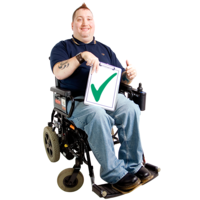 What I’m happy about from the last year…
……………………………………………………………………………………………………………………………………………………………
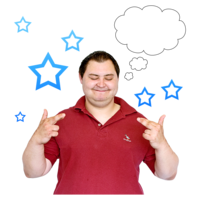 My wish is…
……………………………………………………………………………………………………………………………………………………………………………………….
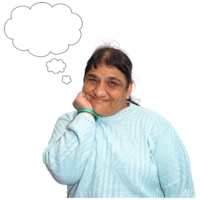 Something new I would like to try is…
………………………………………………………………………………………………………………………………………………………………………………………...
 e                 email this post card to: equallivesteam@ndti.org.uk